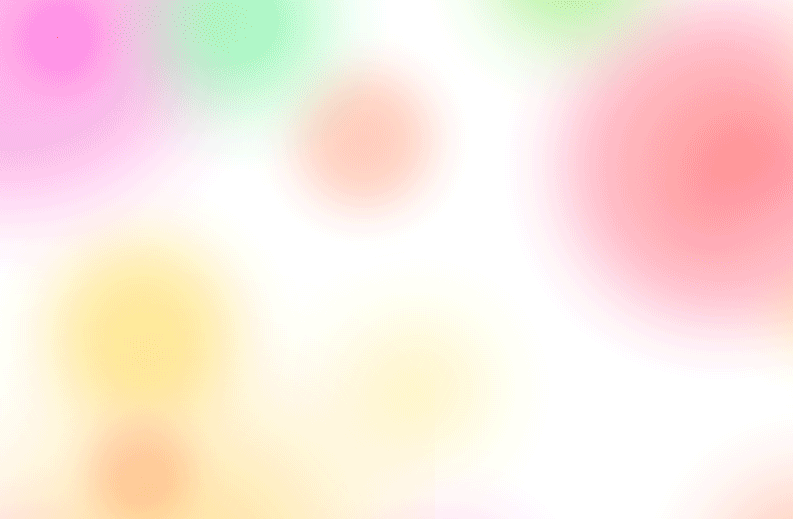 Rainbow Home Church
注目耶稣之257
灵性与灵感
彩虹之家
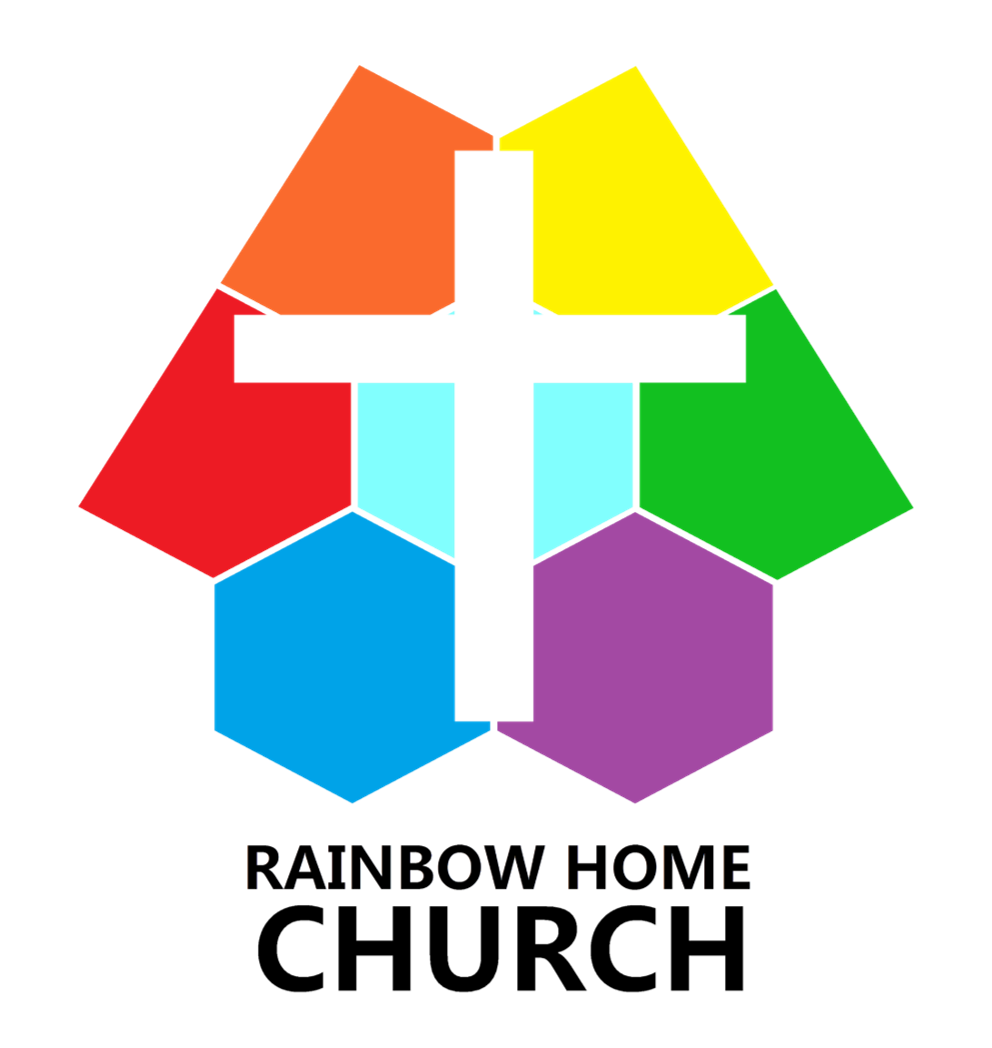 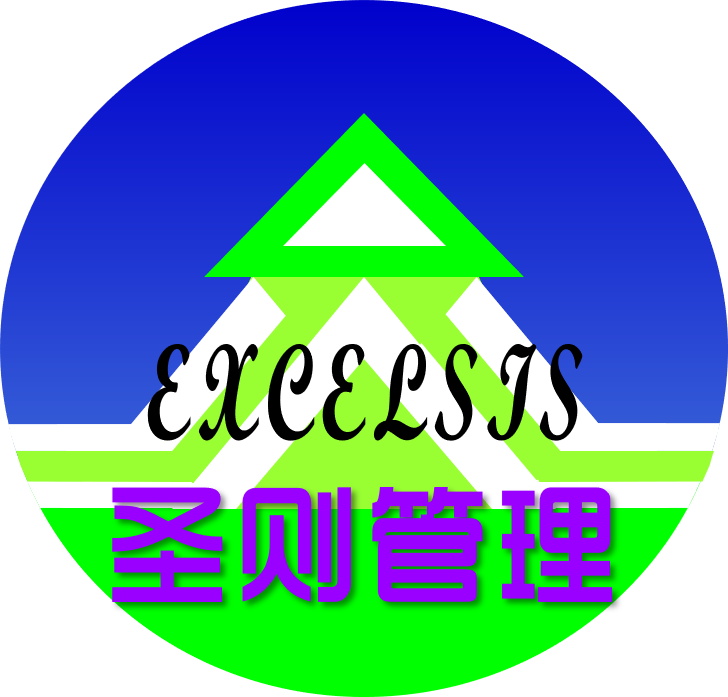 美丽与魅力
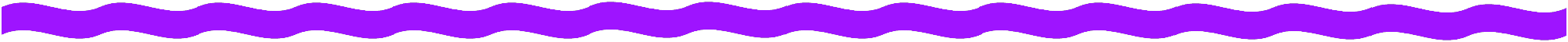 美丽即靓丽
打扮加生理
温故知新
魅力灵赋予
给你为合一
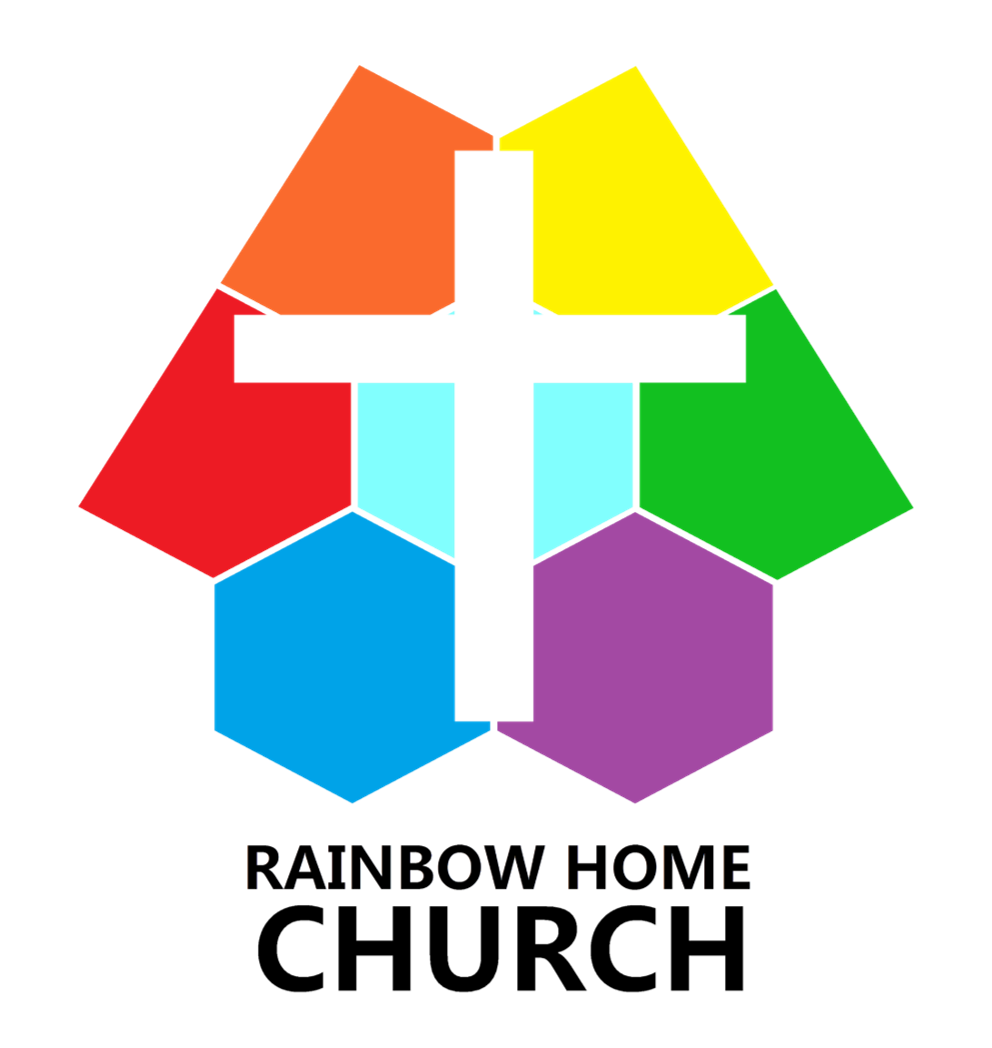 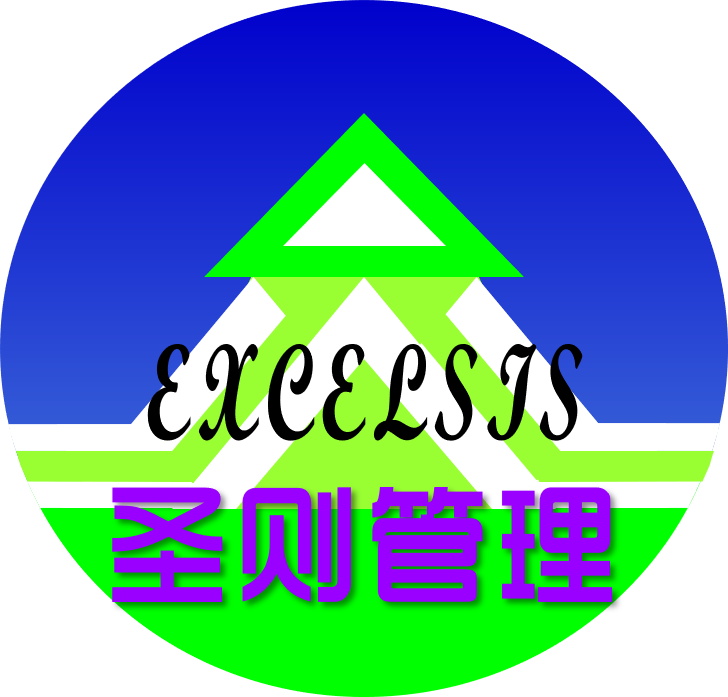 灵性与灵感
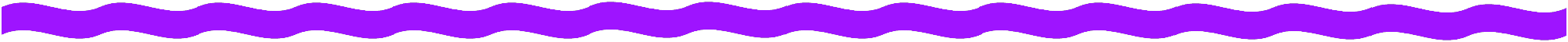 高分低能
孤陋顽梗
呜呼哀哉
郁郁寡欢
枯萎凋零
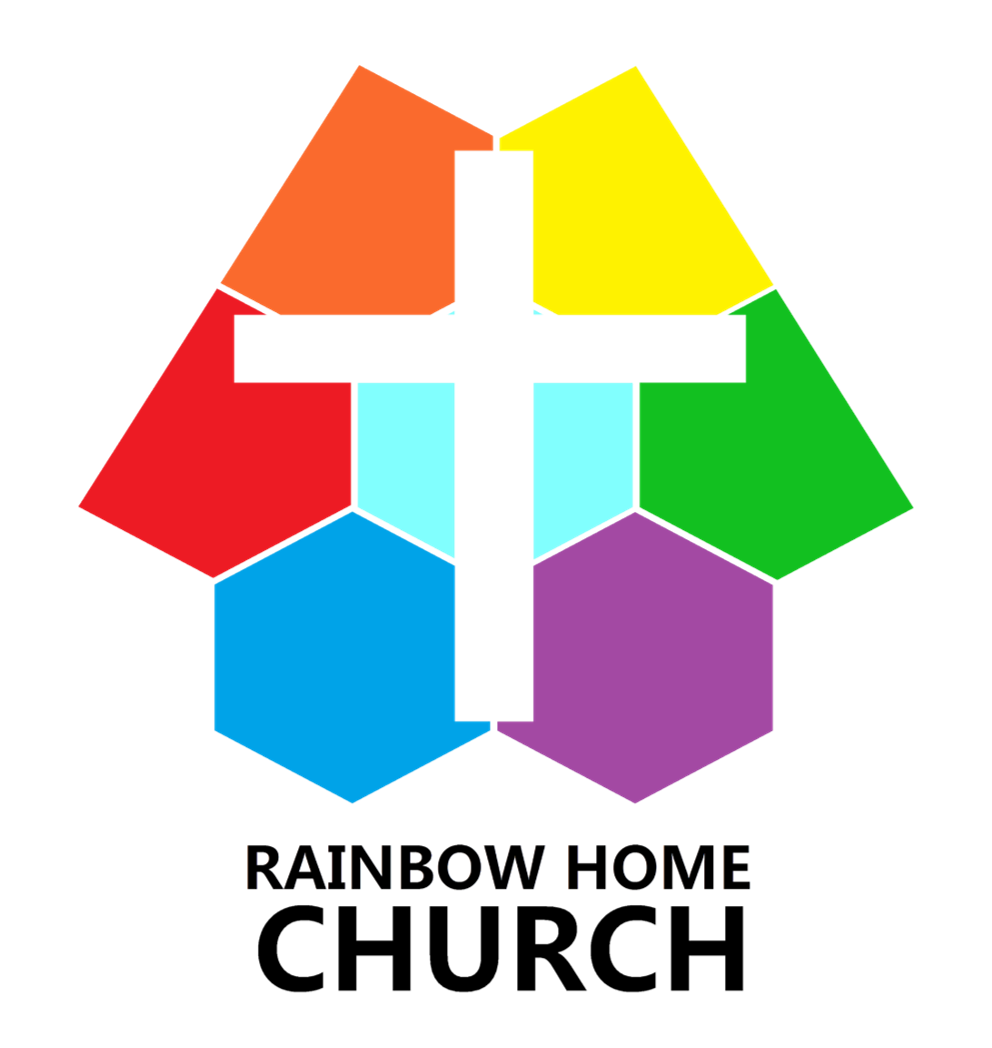 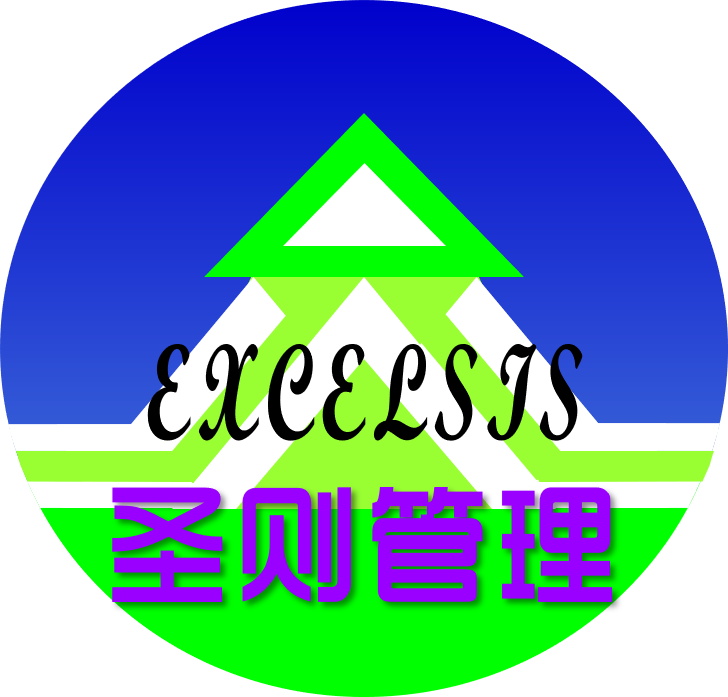 灵性与灵感
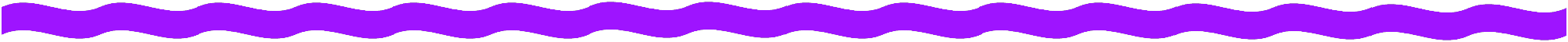 灵性活泼
πνεῦμα
杳无踪影
梦寐以求
灵感泉涌
风
飘忽不定
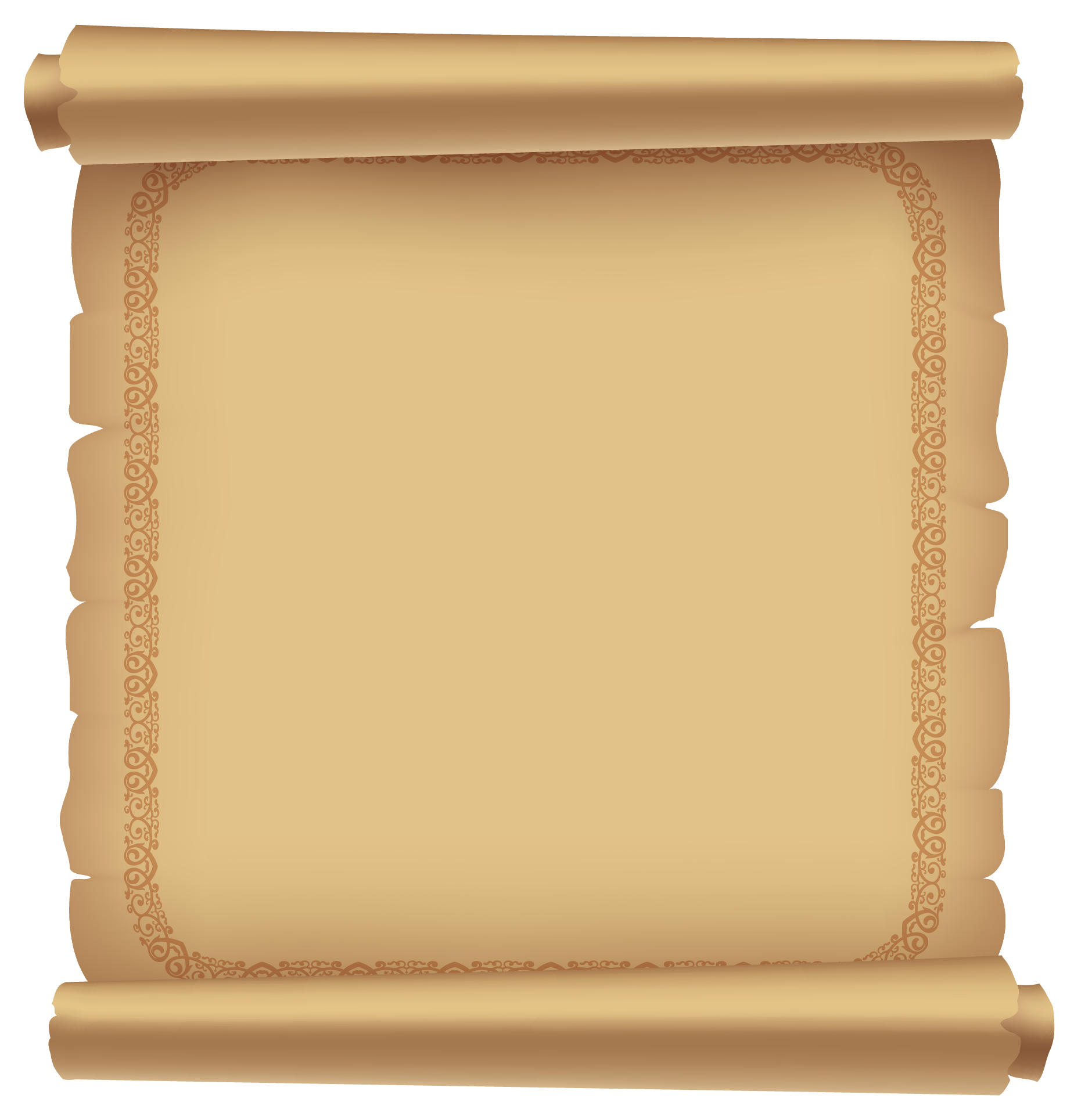 诵读经文
创 2:7 耶和华 神用地上的尘土造人，将生气吹在他鼻孔里，他就成了有灵的活人，名叫亚当。
约 20:22 说了这话，就向他们吹一口气，说：「你们受圣灵！
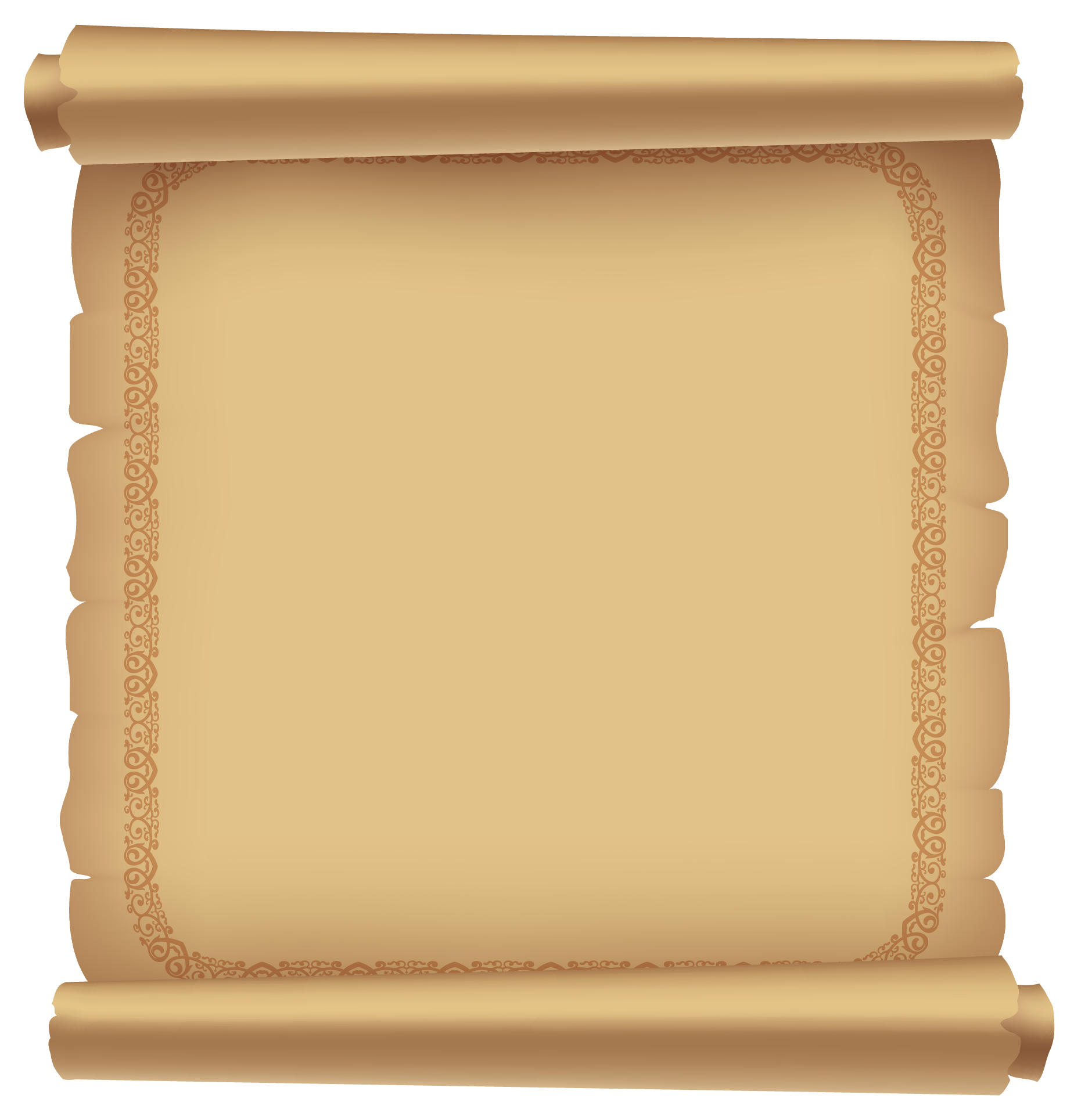 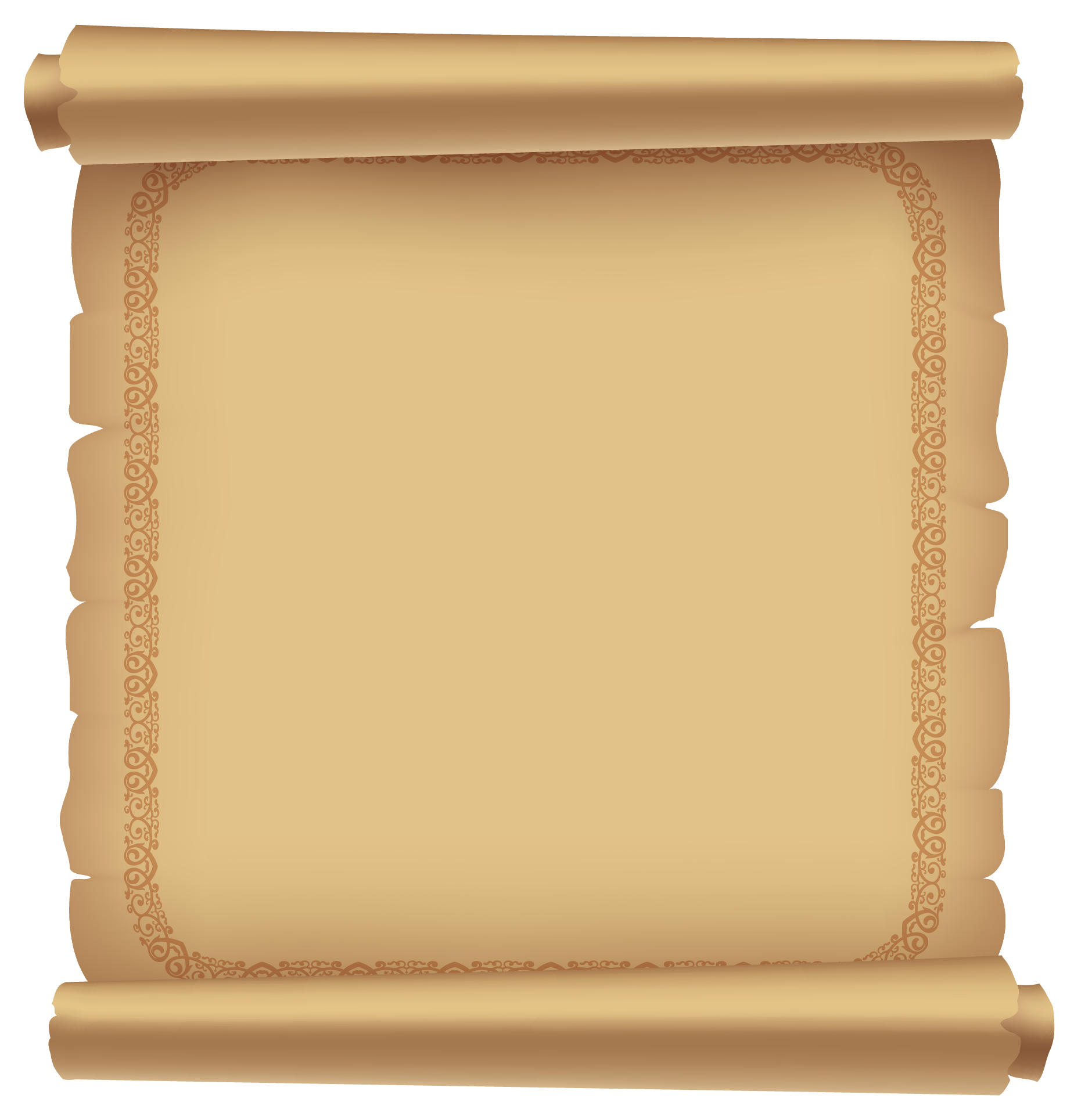 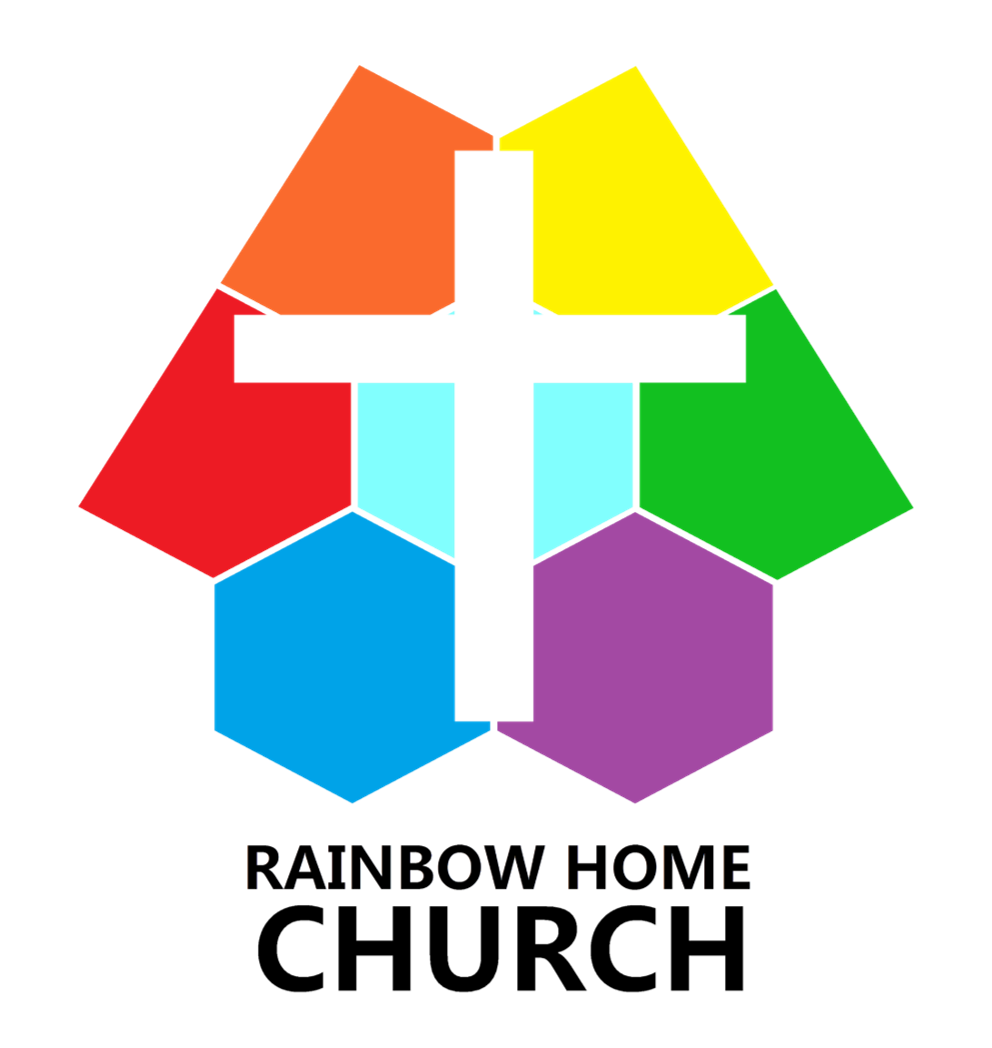 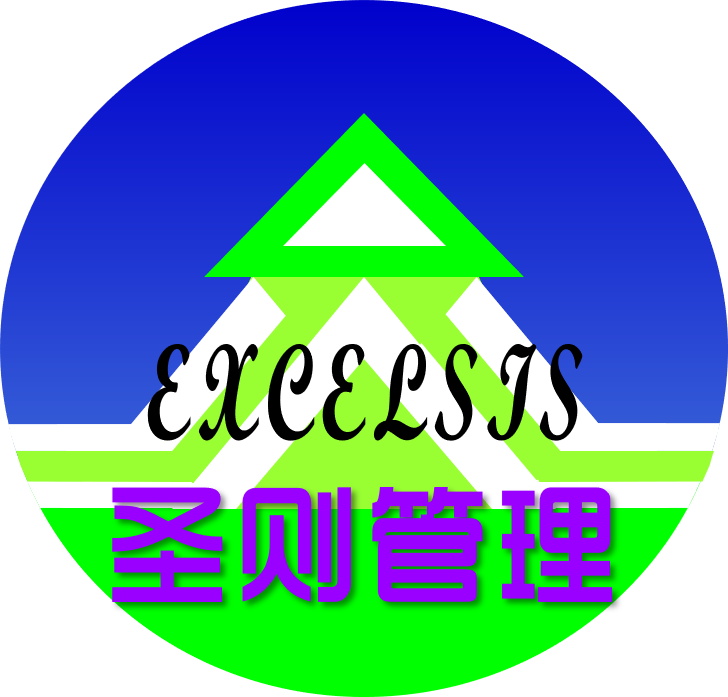 灵性与灵感
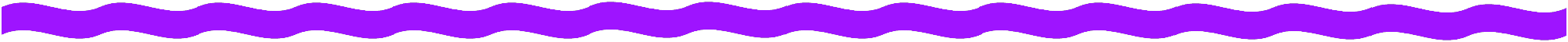 为神所赐
被神更新
原来如此
可遇可求
讨神欢心
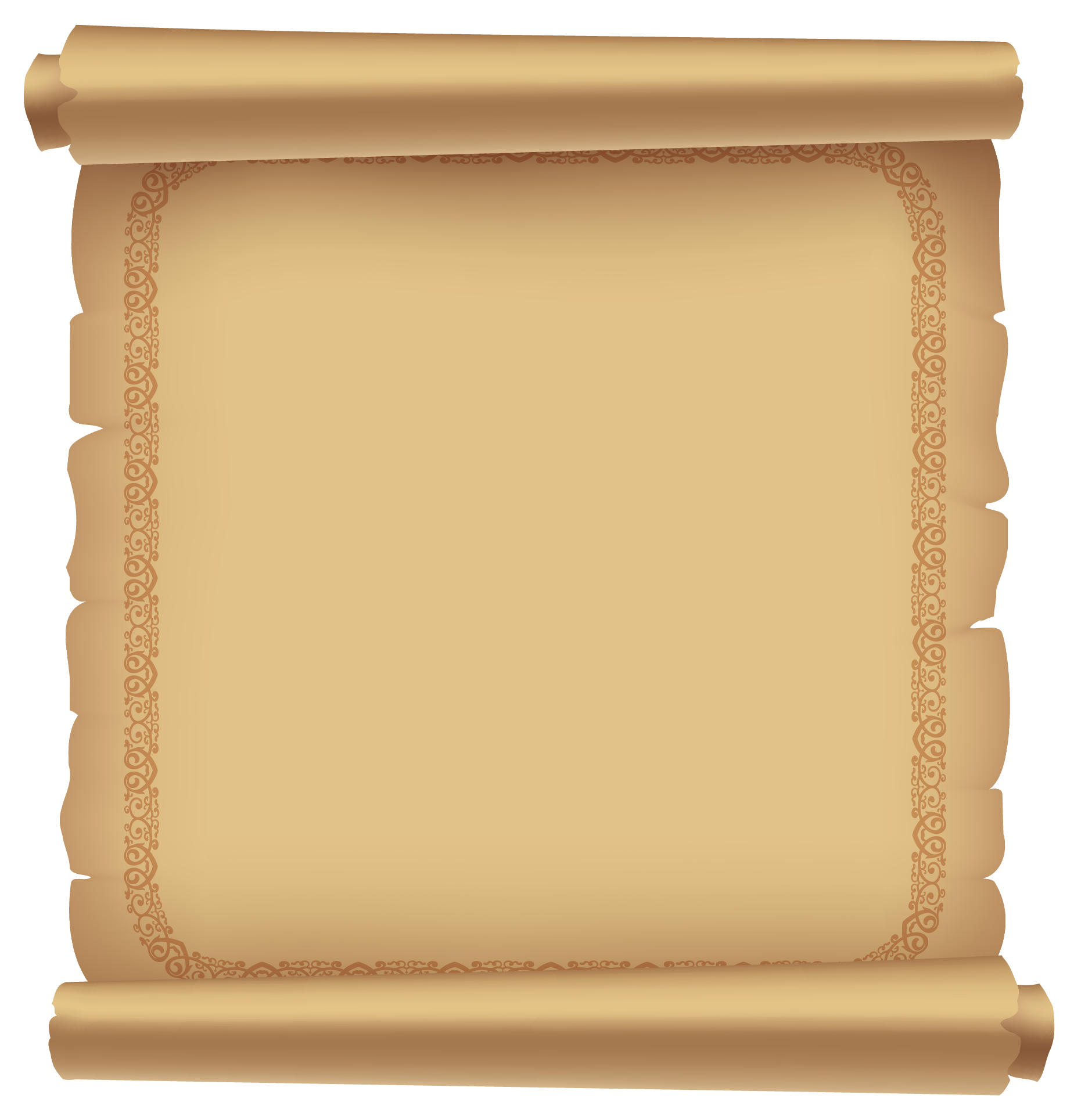 诵读经文
加 5:22-23 圣灵所结的果子，就是仁爱、喜乐、和平、忍耐、恩慈、良善、信实、(23) 温柔、节制。…
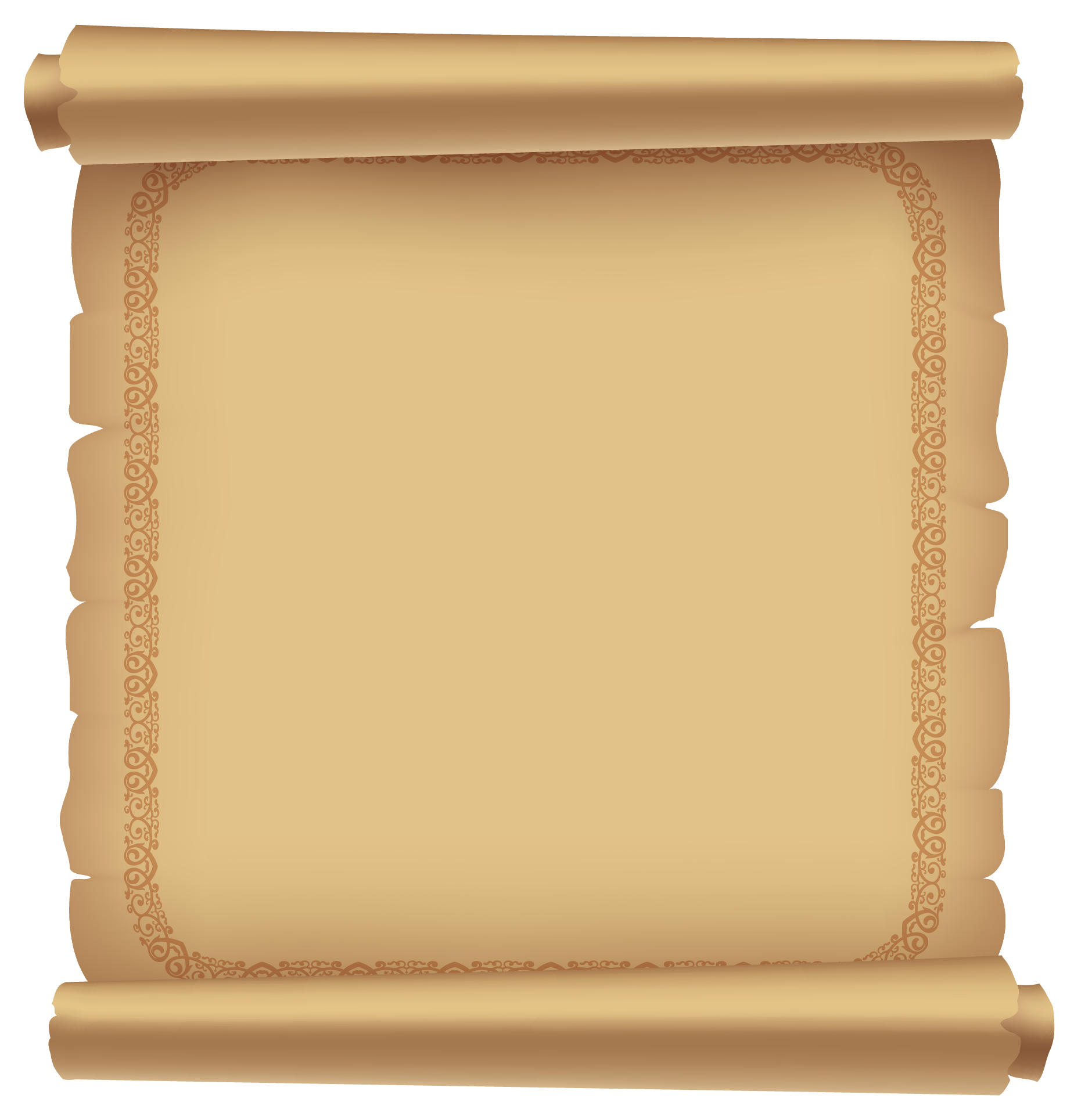 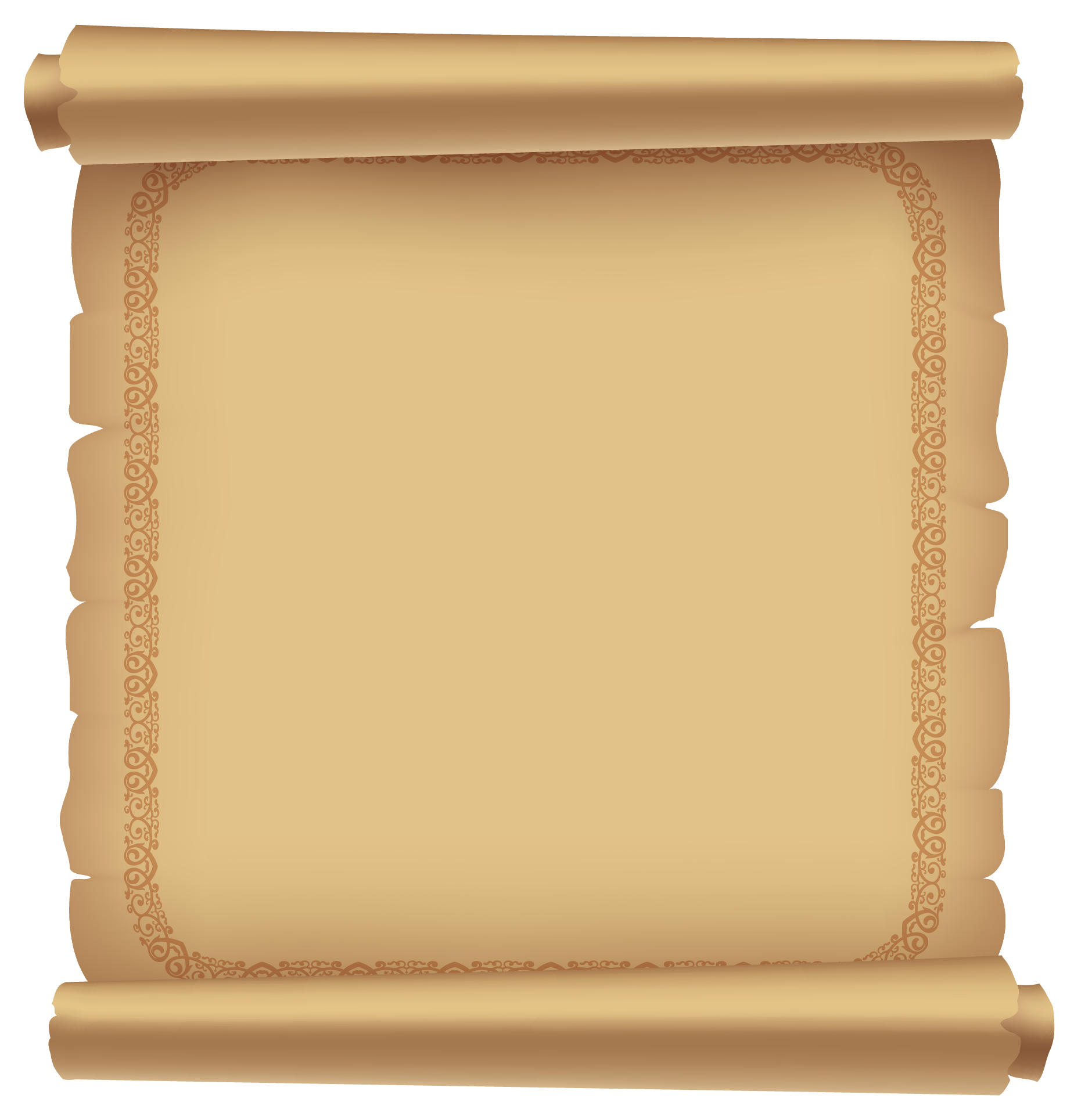 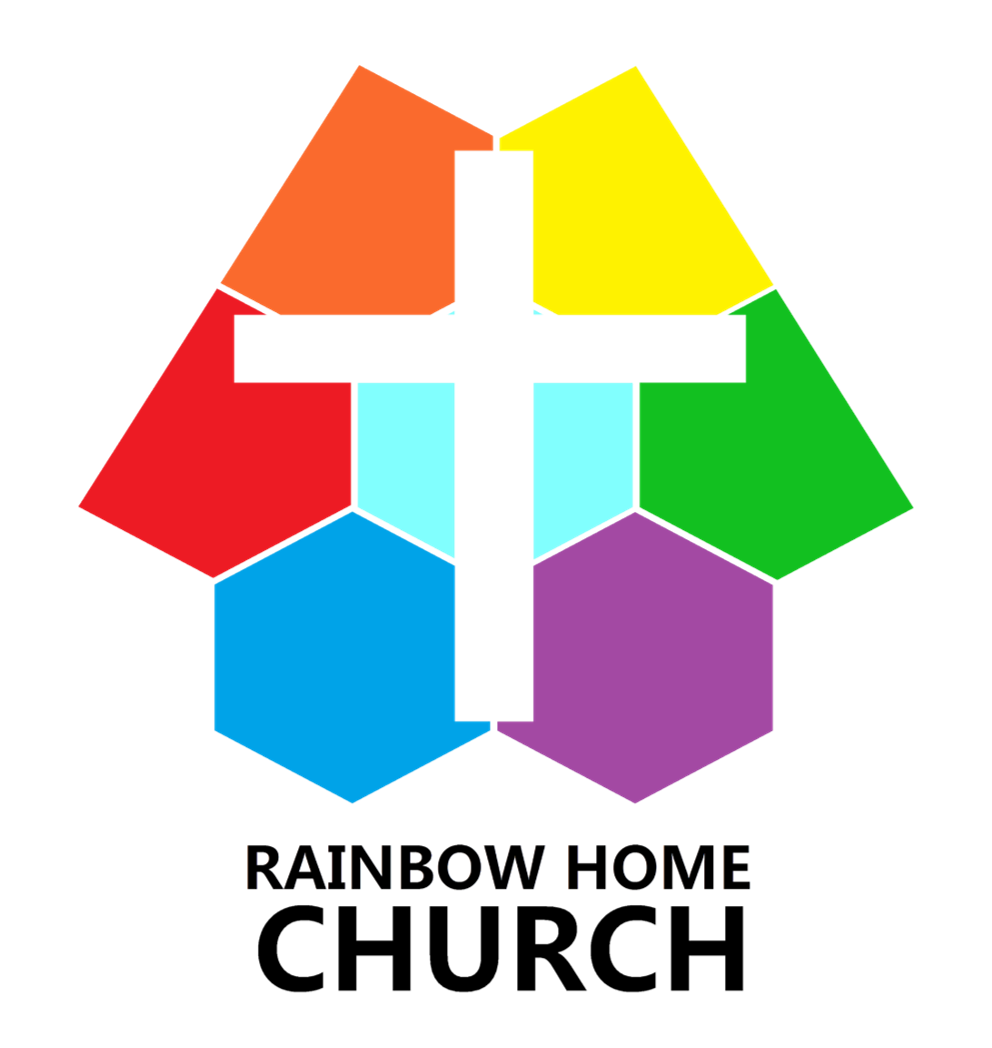 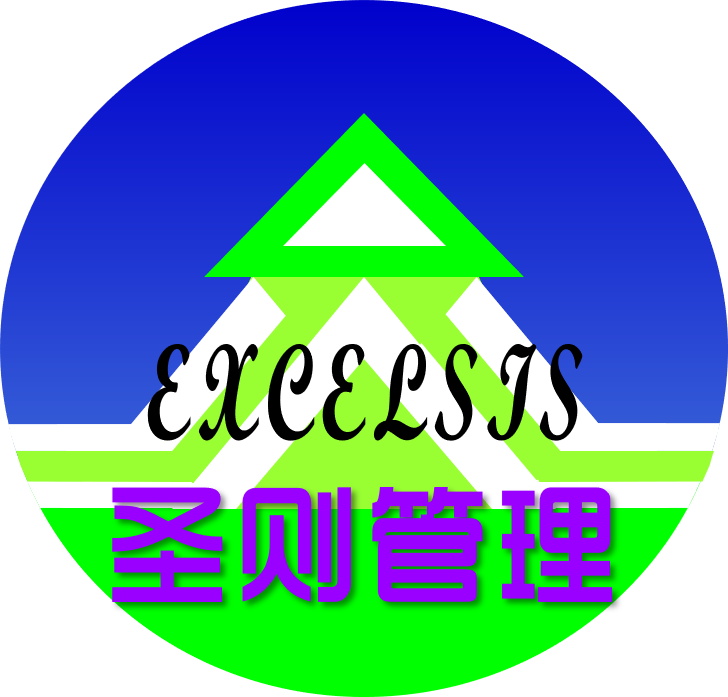 灵性与灵感
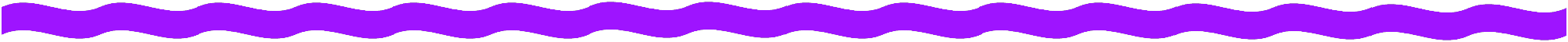 圣灵充满
生命灿烂
大喜过望
心智转变
喜乐平安
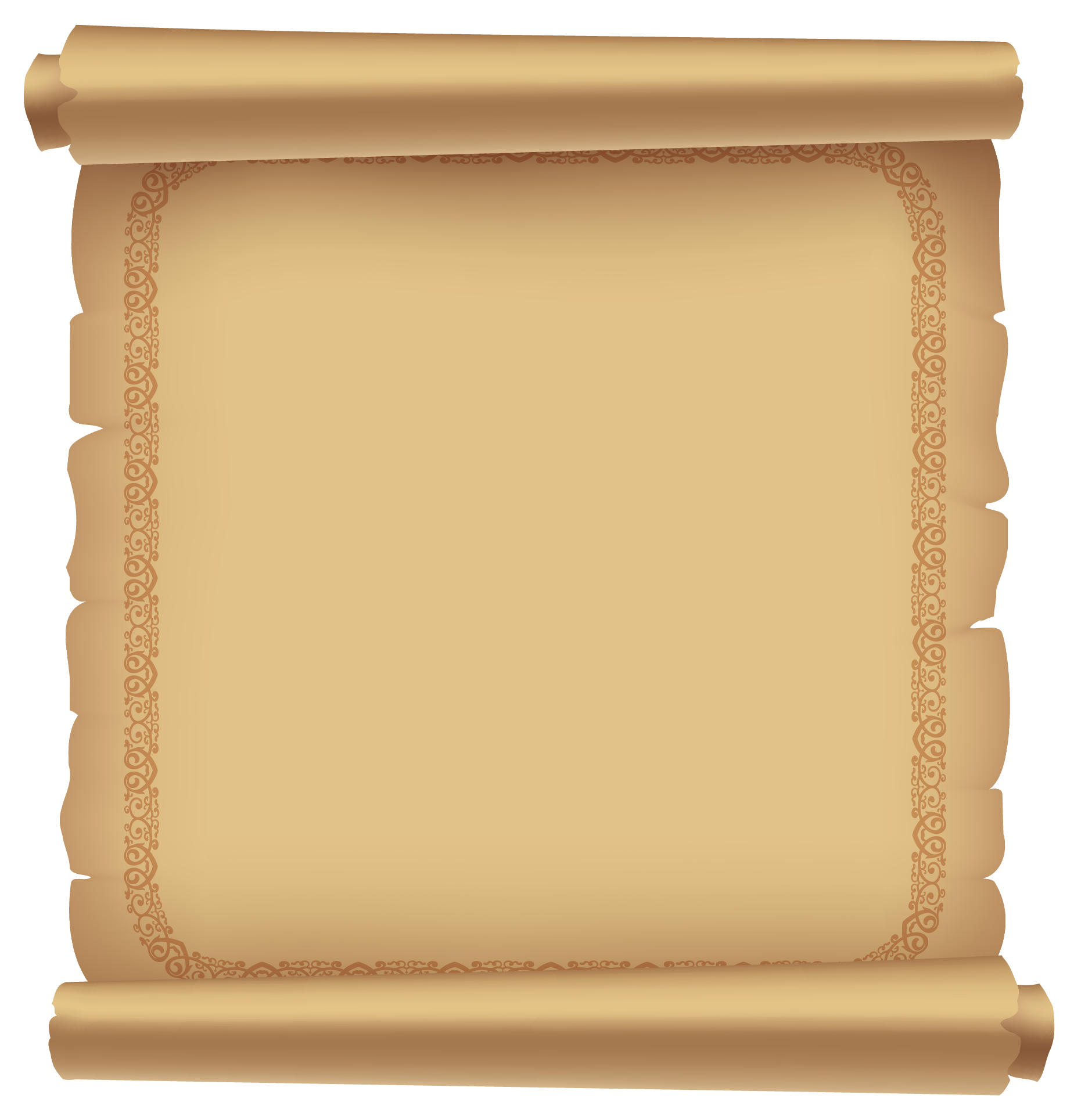 诵读经文
弗 2:2-3 那时，你们在其中行事为人，随从今世的风俗，顺服空中掌权者的首领，就是现今在悖逆之子心中运行的邪灵。(3) 我们从前也都在他们中间，放纵肉体的私欲，随著肉体和心中所喜好的去行，本为可怒之子，和别人一样。
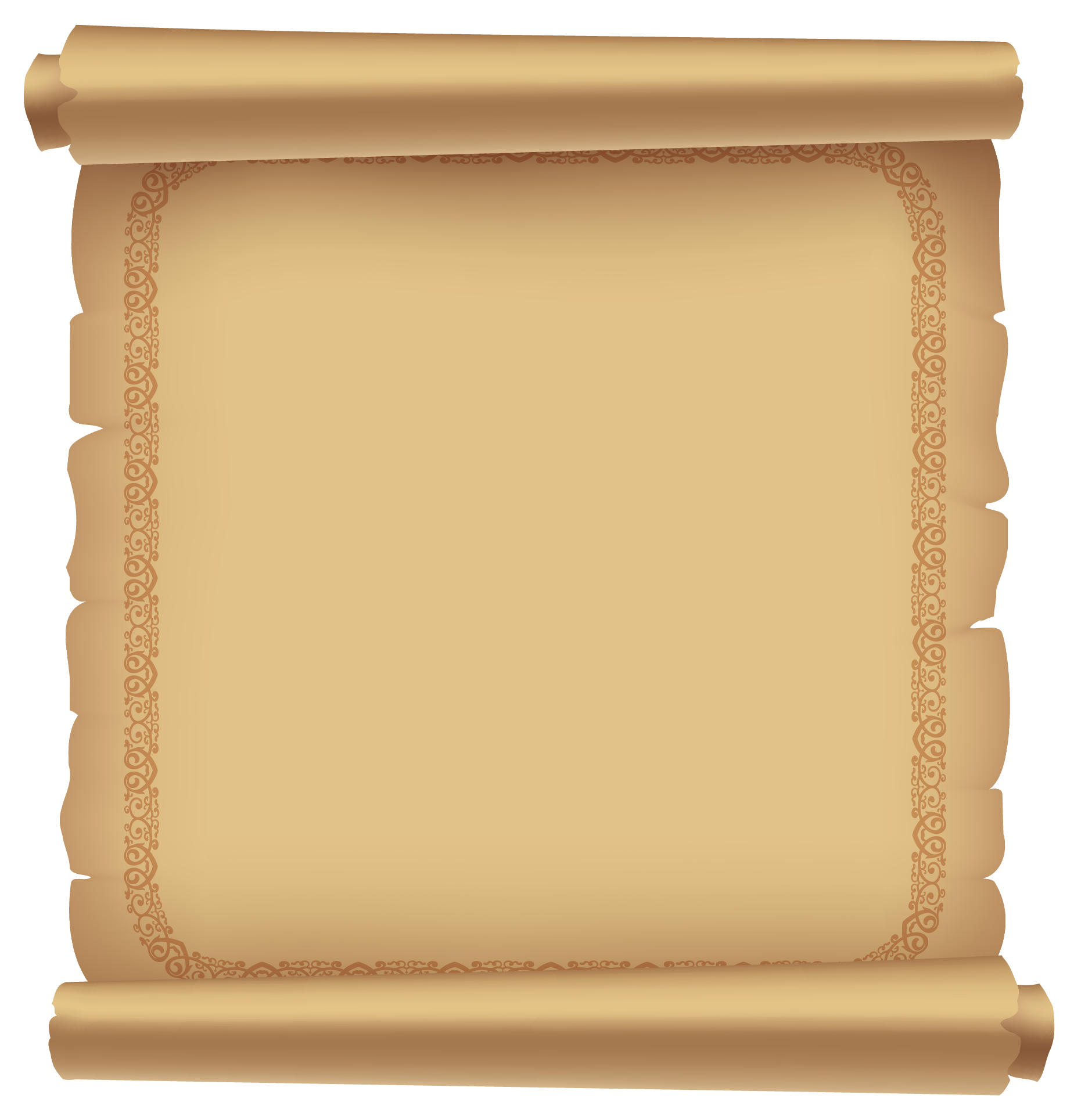 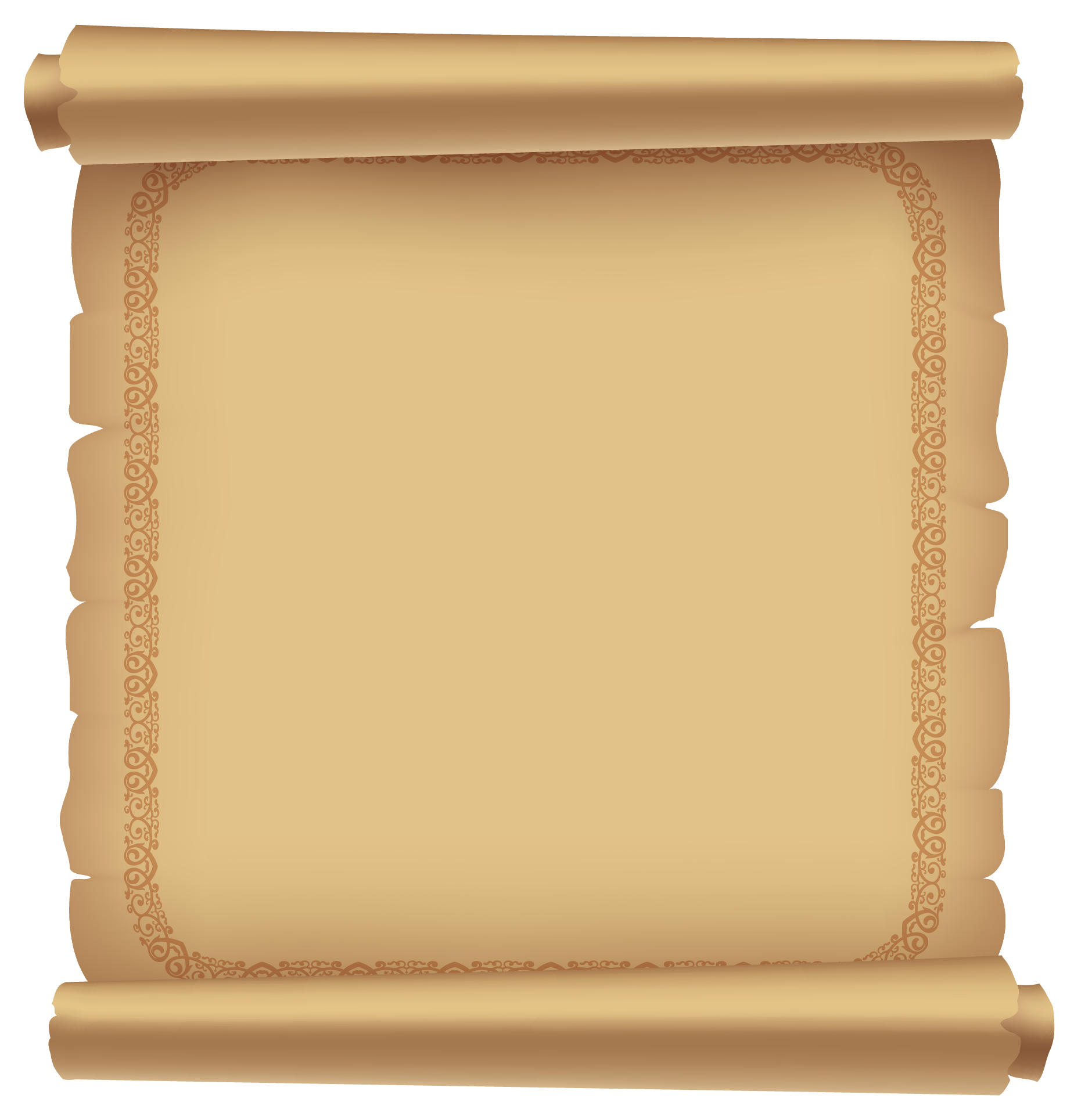 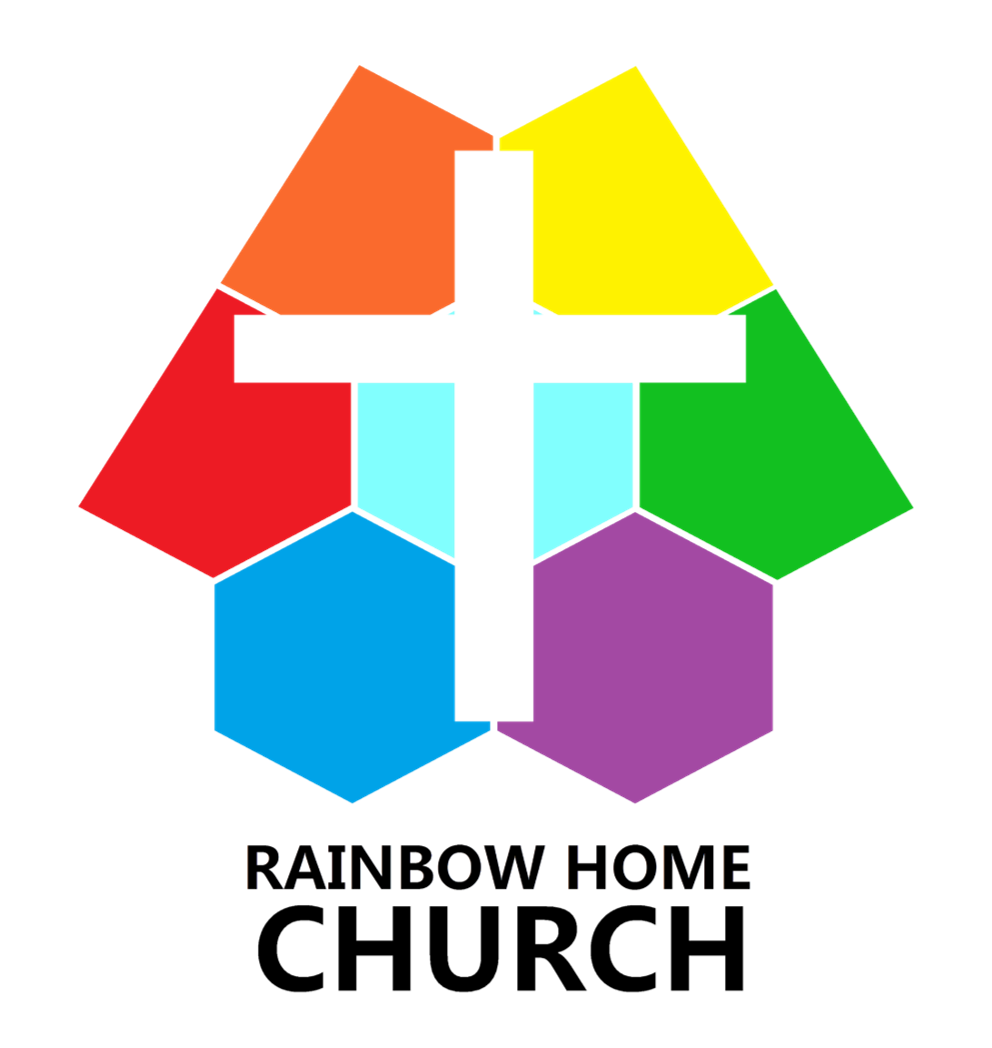 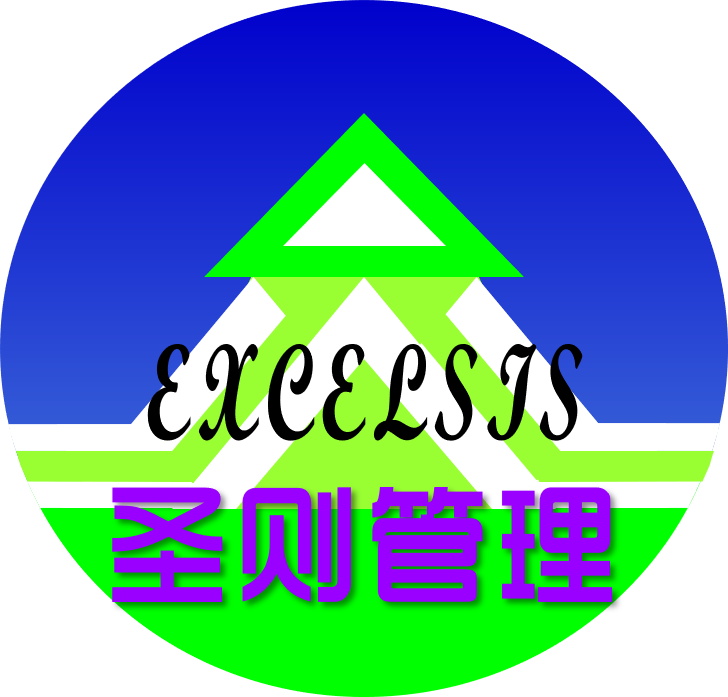 灵性与灵感
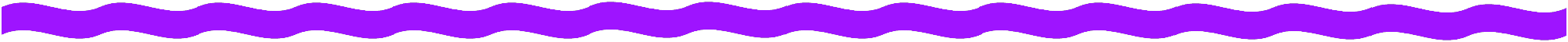 呆账难还
积重难返
力不从心
欲得自由
按部就班
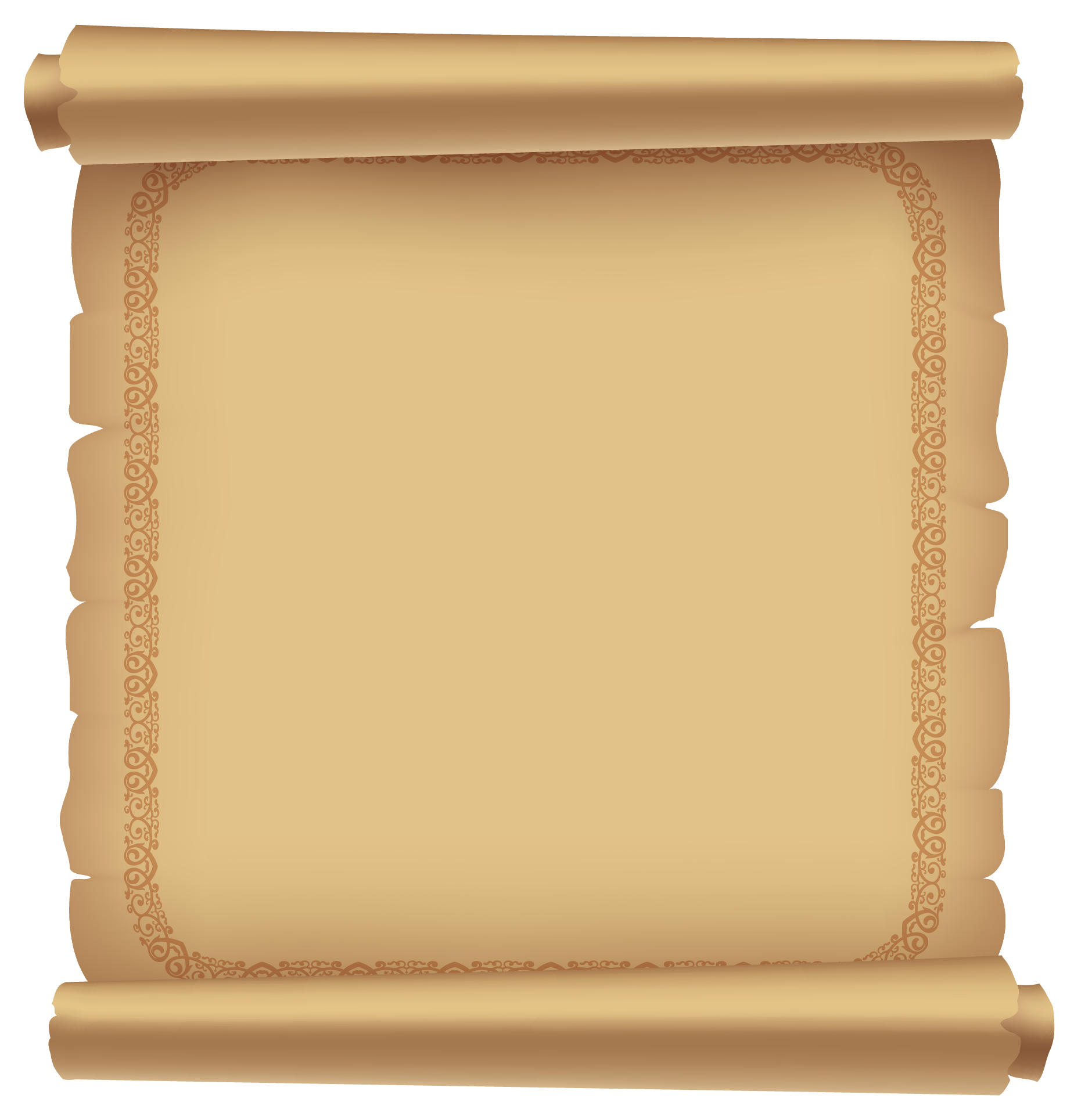 诵读经文
弗 4:22-24 就要脱去你们从前行为上的旧人，这旧人是因私欲的迷惑渐渐变坏的；(23) 又要将你们的心志改换一新，(24) 并且穿上新人；这新人是照著神的形像造的，有真理的仁义和圣洁。
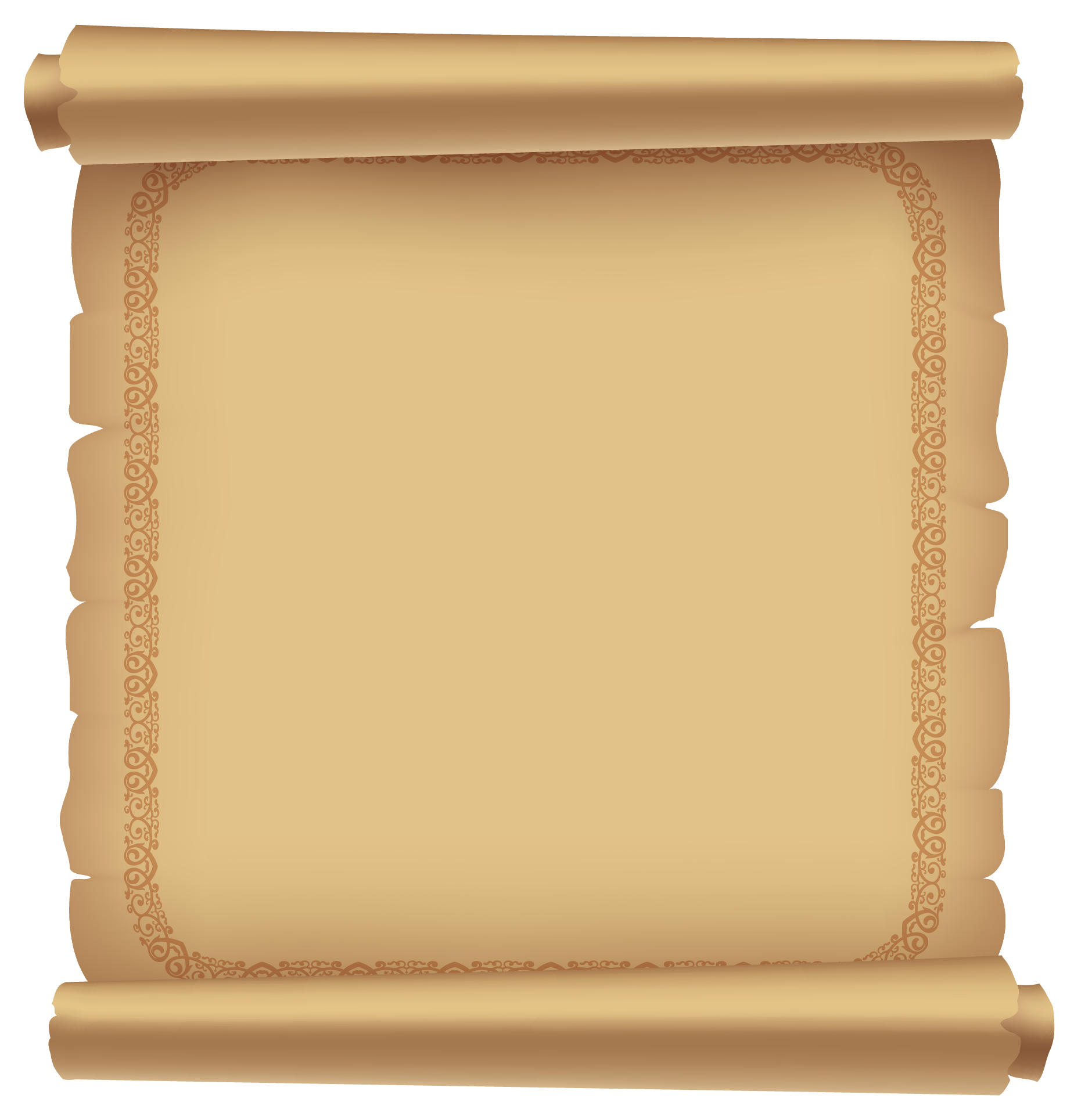 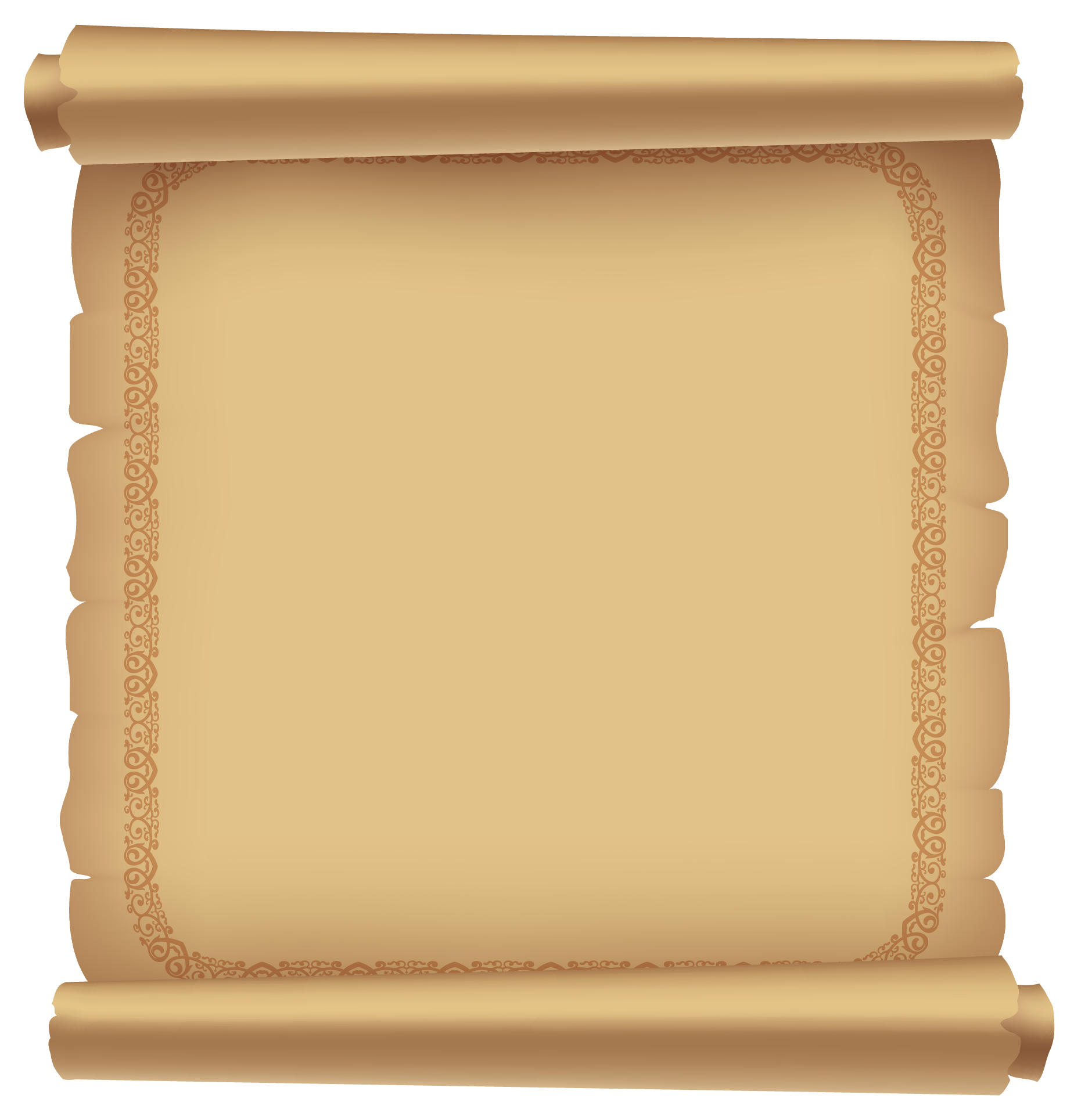 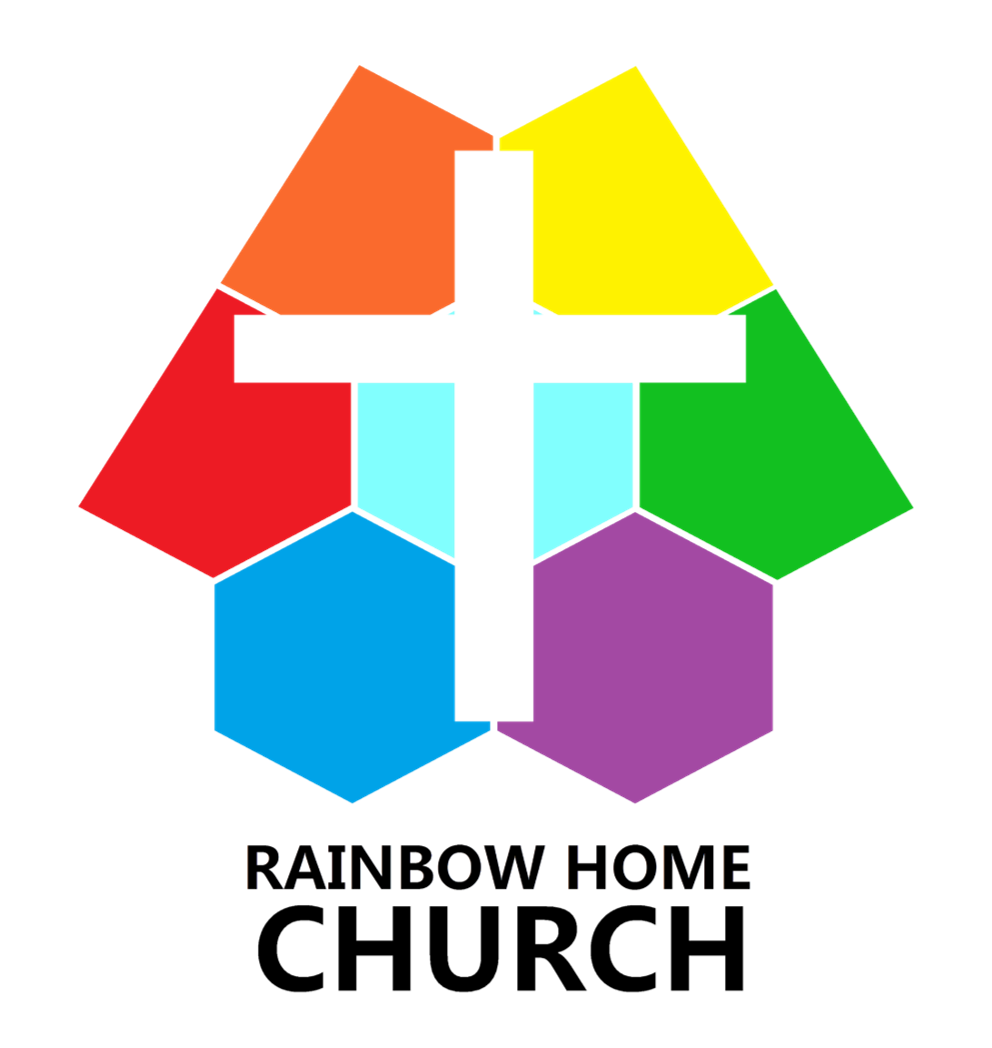 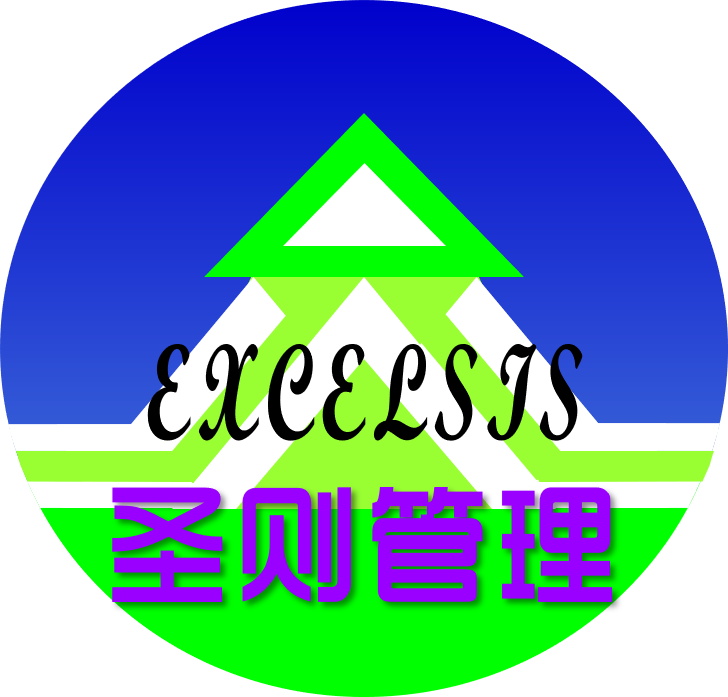 灵性与灵感
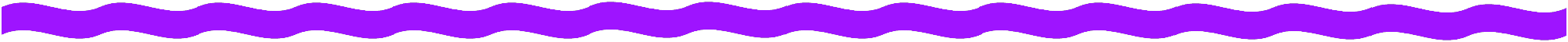 归正理性
融于灵性
雪融冰消
日积月累
灵命兴盛
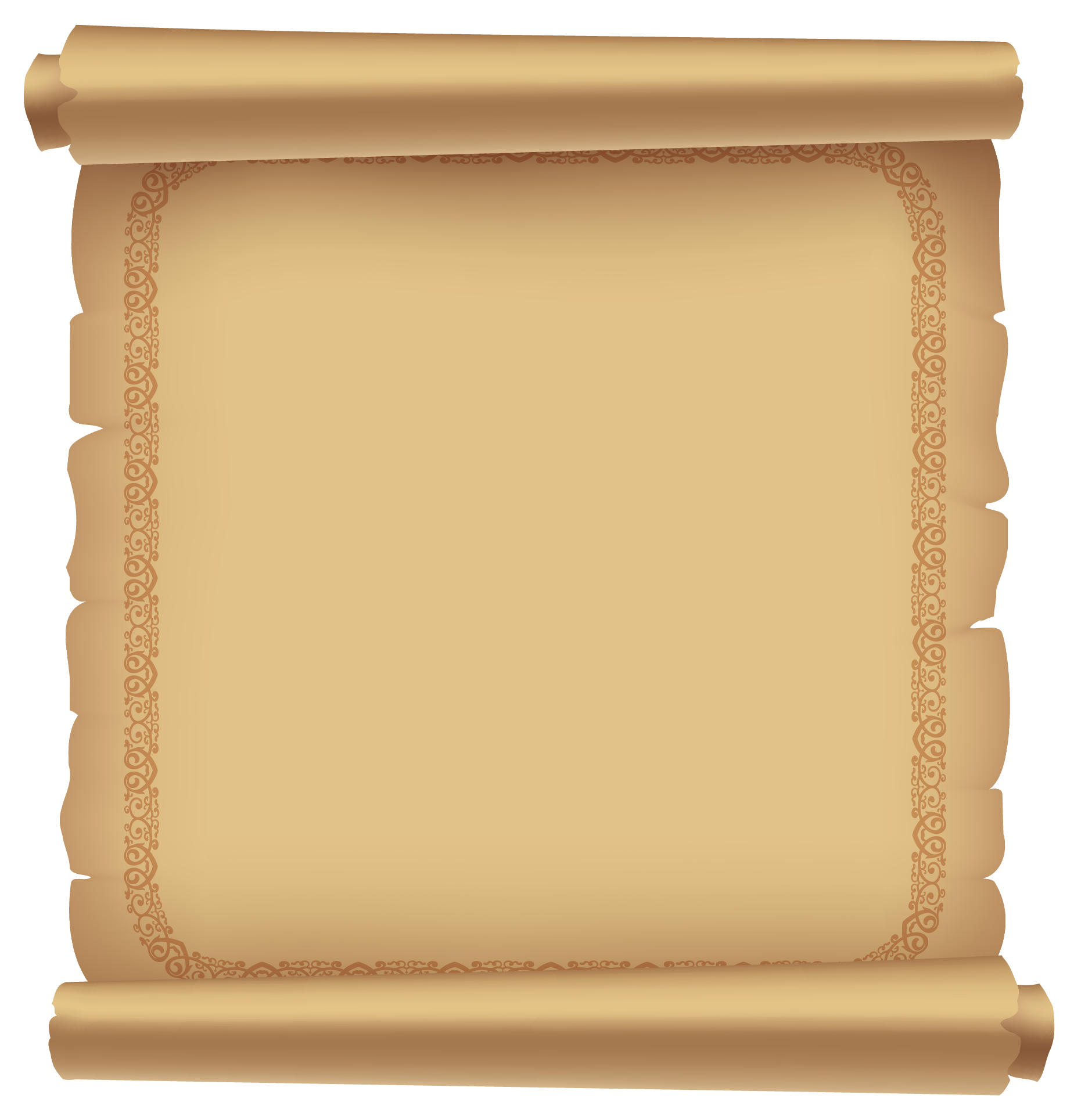 背诵经文
罗 14:17 因为神的国不在乎吃喝，只在乎公义、和平，并圣灵中的喜乐。
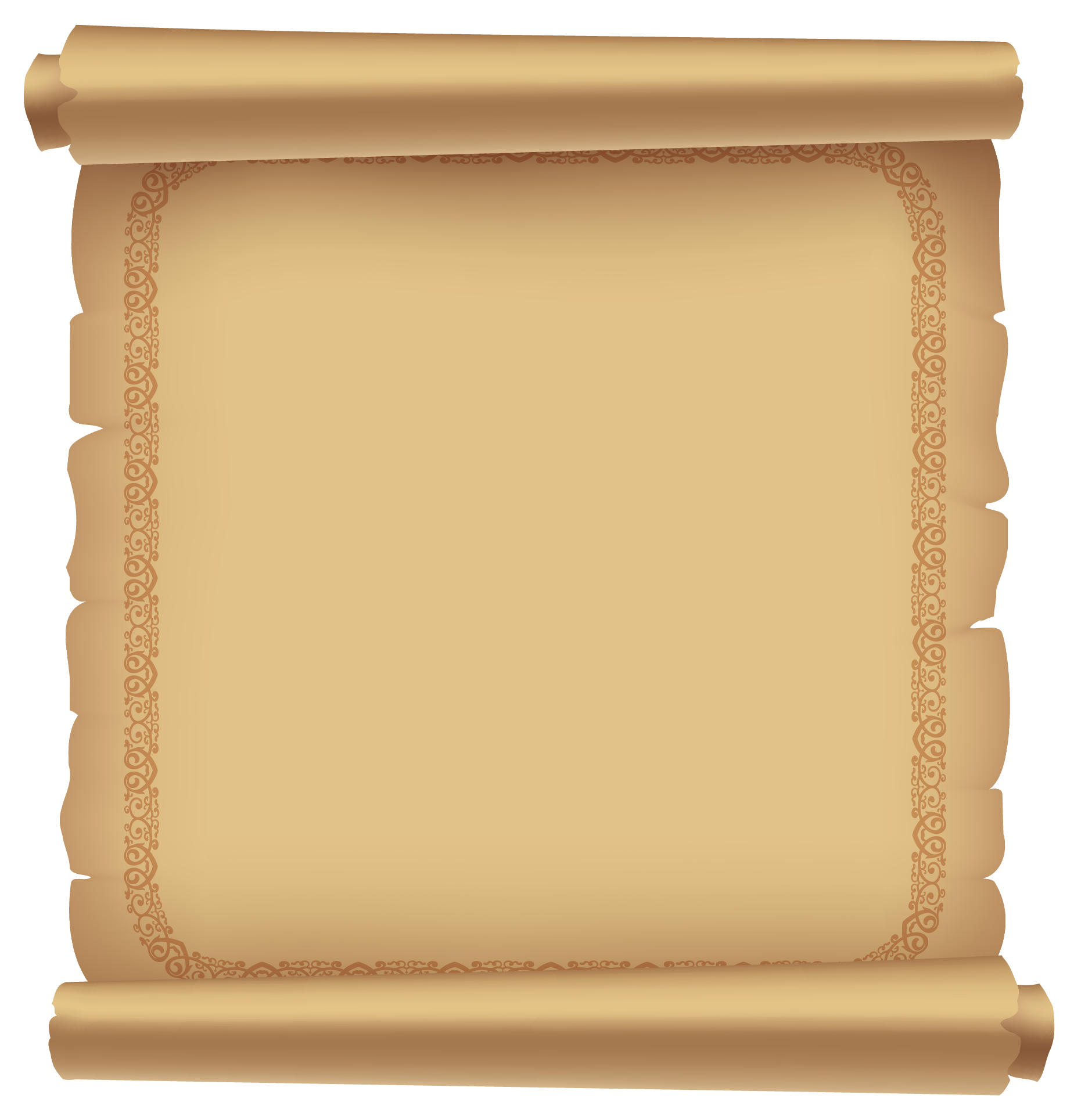 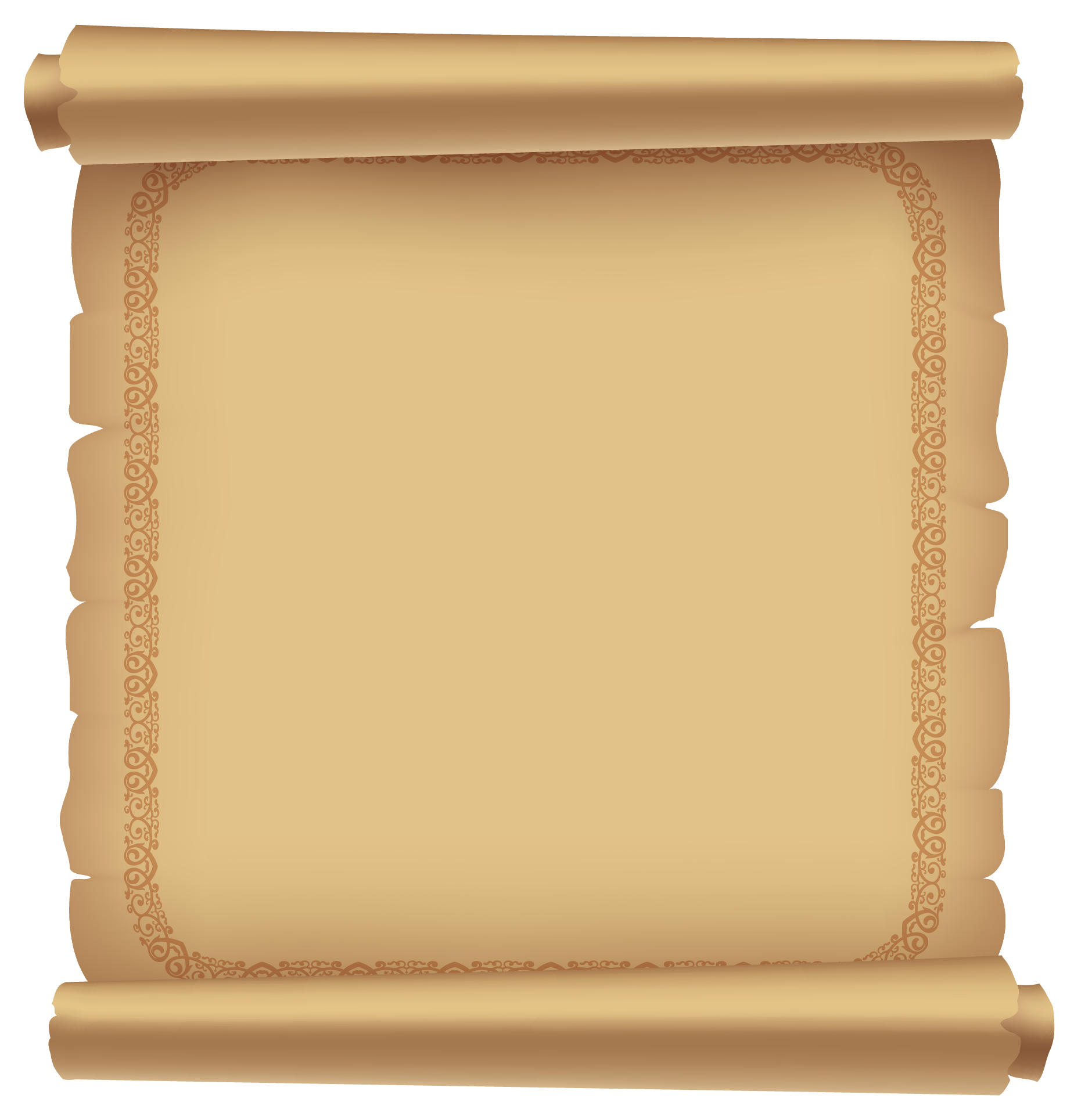 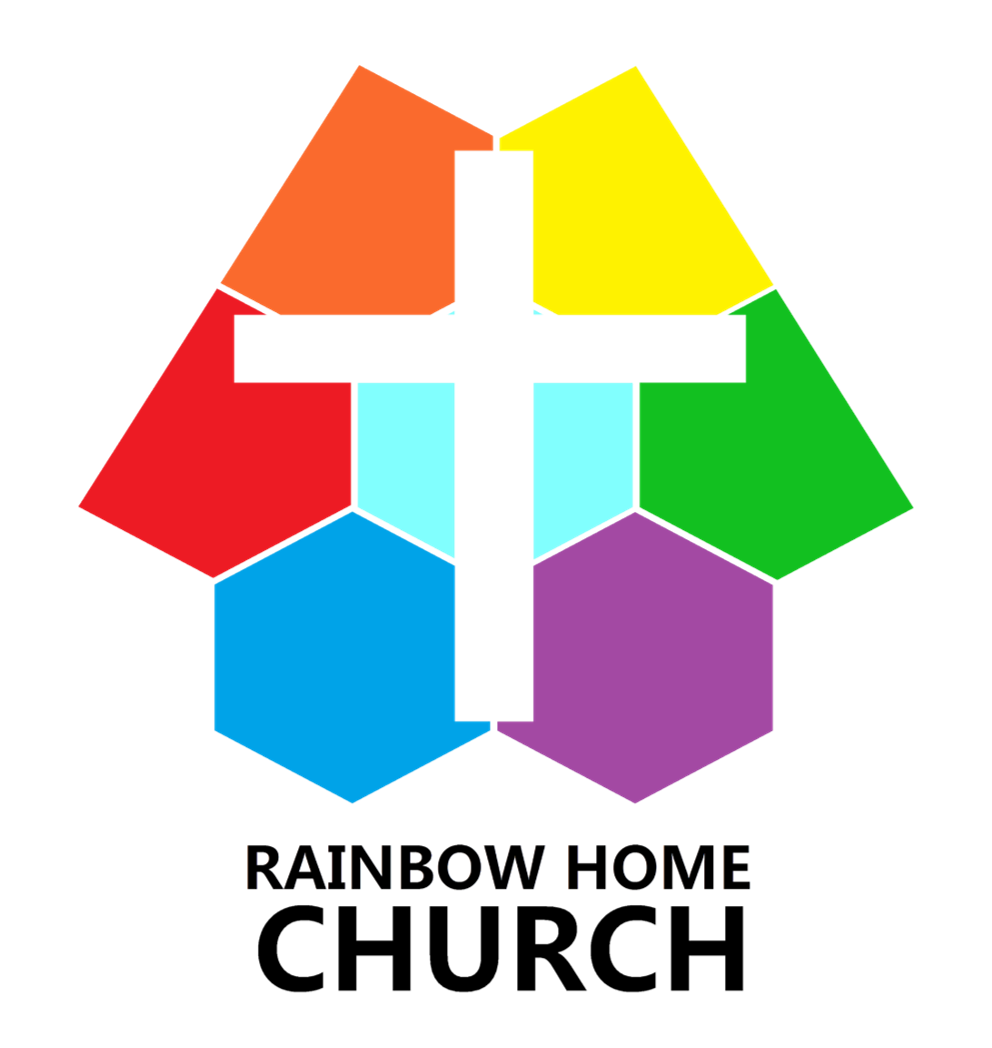 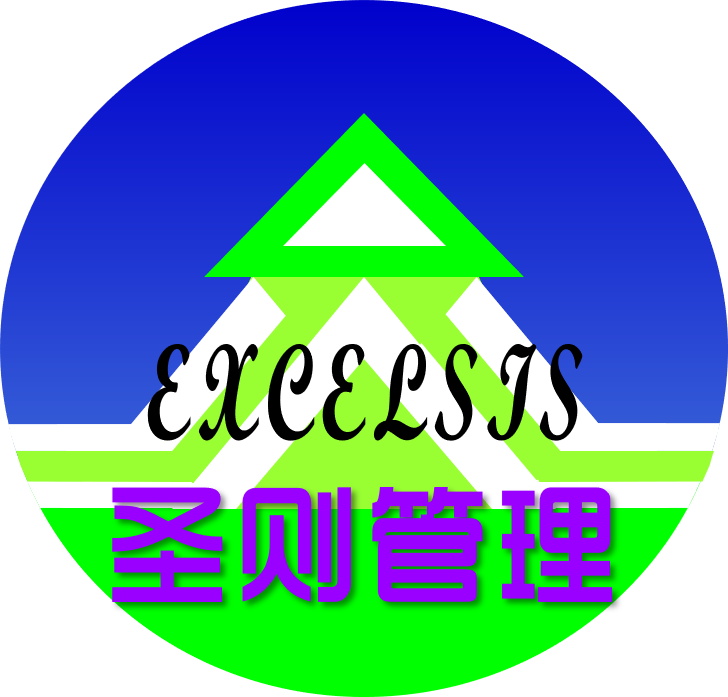 灵性与灵感
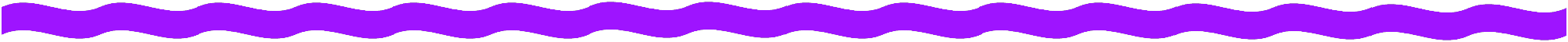 固臆必我
不知其可
举一反三
谦虚敦和
腾飞难遏
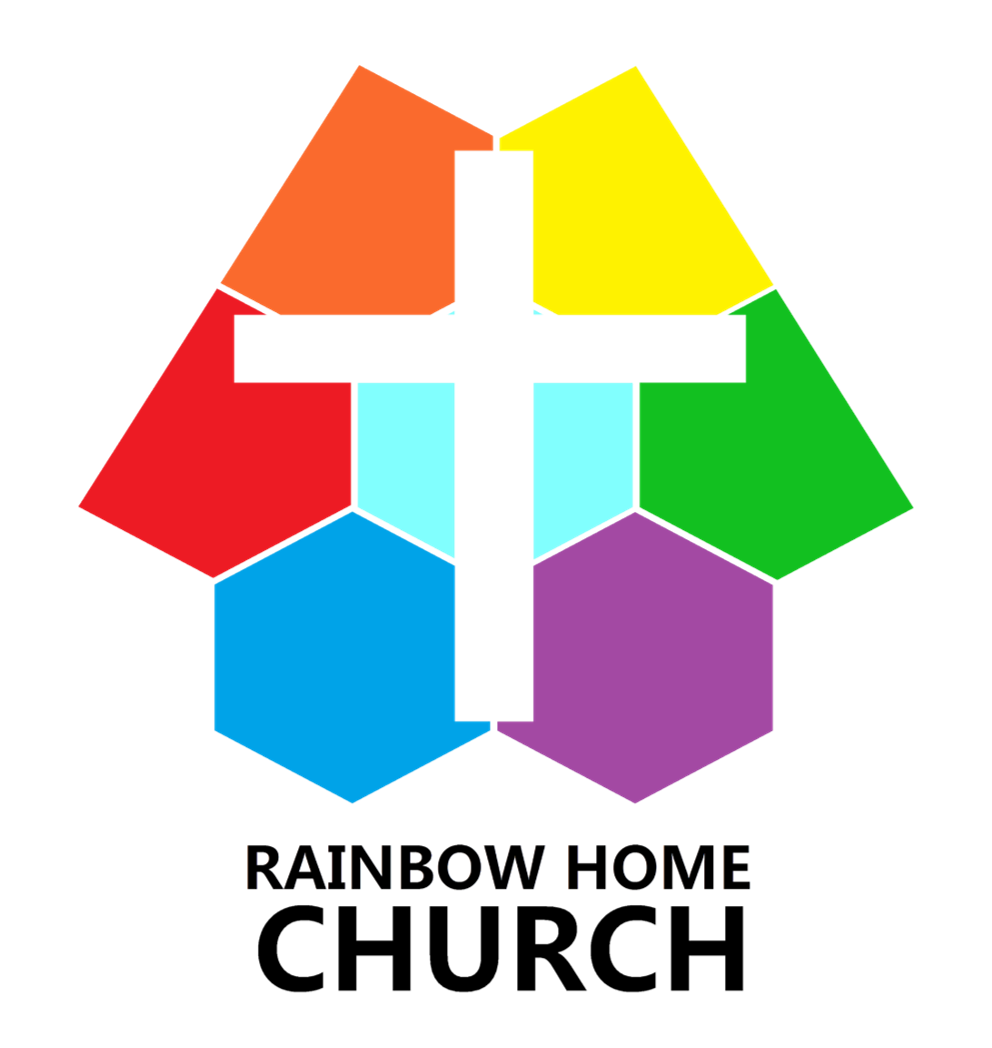 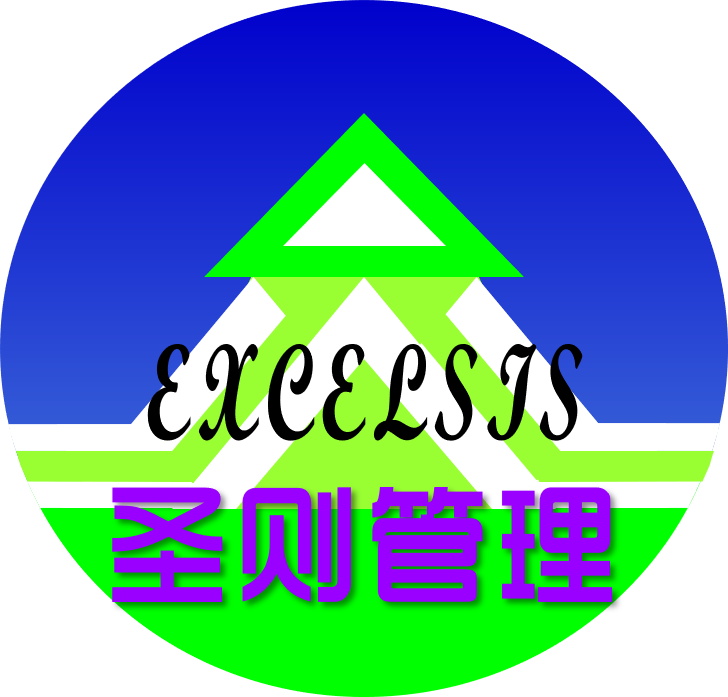 灵性与灵感
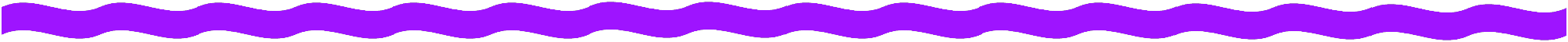 生命枯干?
自省分享行动
灵性丰满!
我灵歌唱
爱永相随